My Best FriendDanny
Written by Alexis Rodriguez
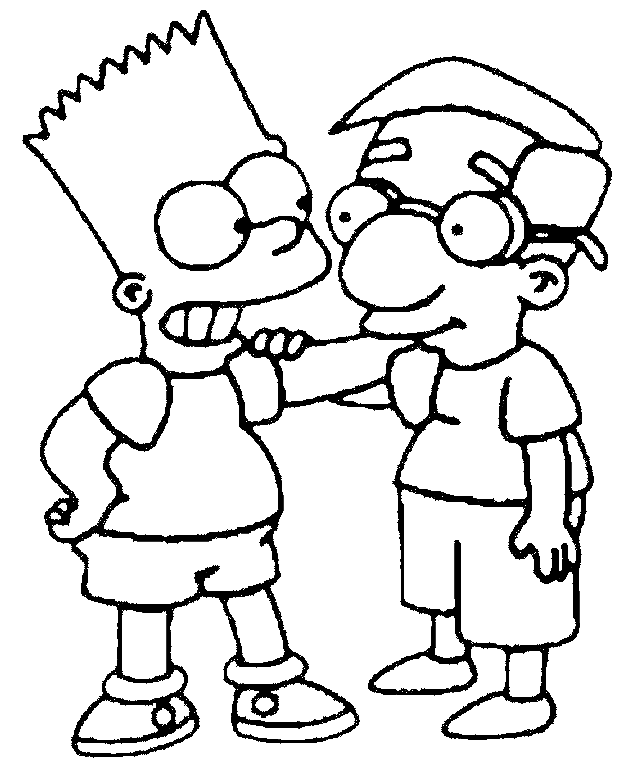 If my best friend were a car, he would be a truck because he runs fast and slow.
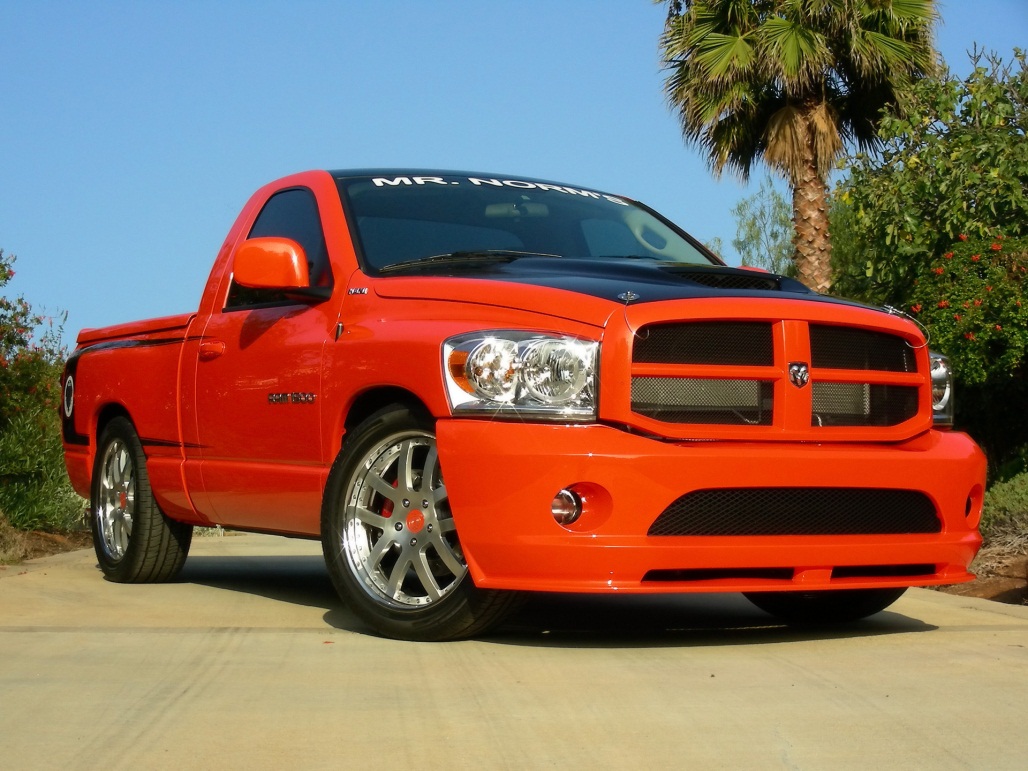 If my best friend were a soft drink he would be Gatorade because    he is very  energetic.
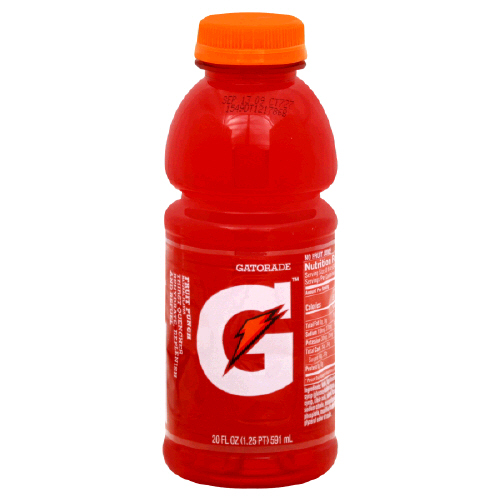 If my best friend were a zoo animal, he would be a crocodile  because he likes to swim.
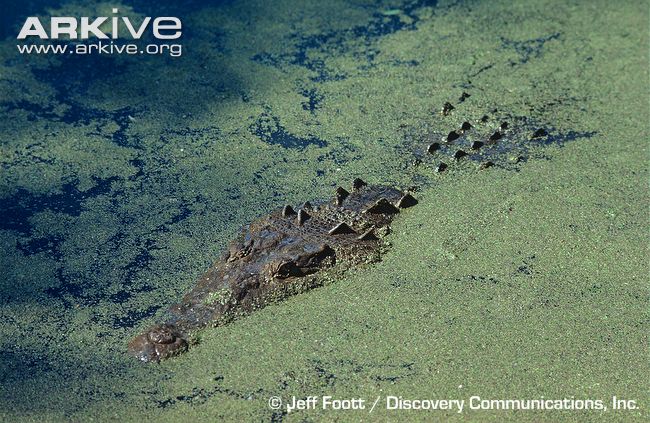 If my best friend were a ringtone, he would be a rock song because he likes to rock.
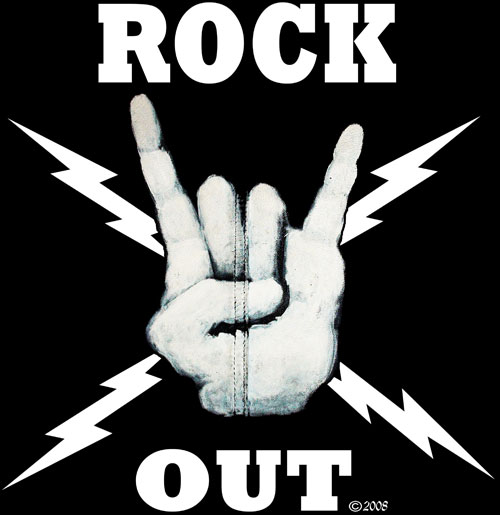 If my best friend were a candy, he would be a twister  because he is so hard.
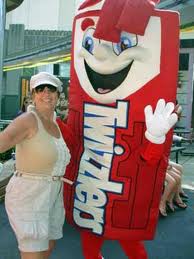